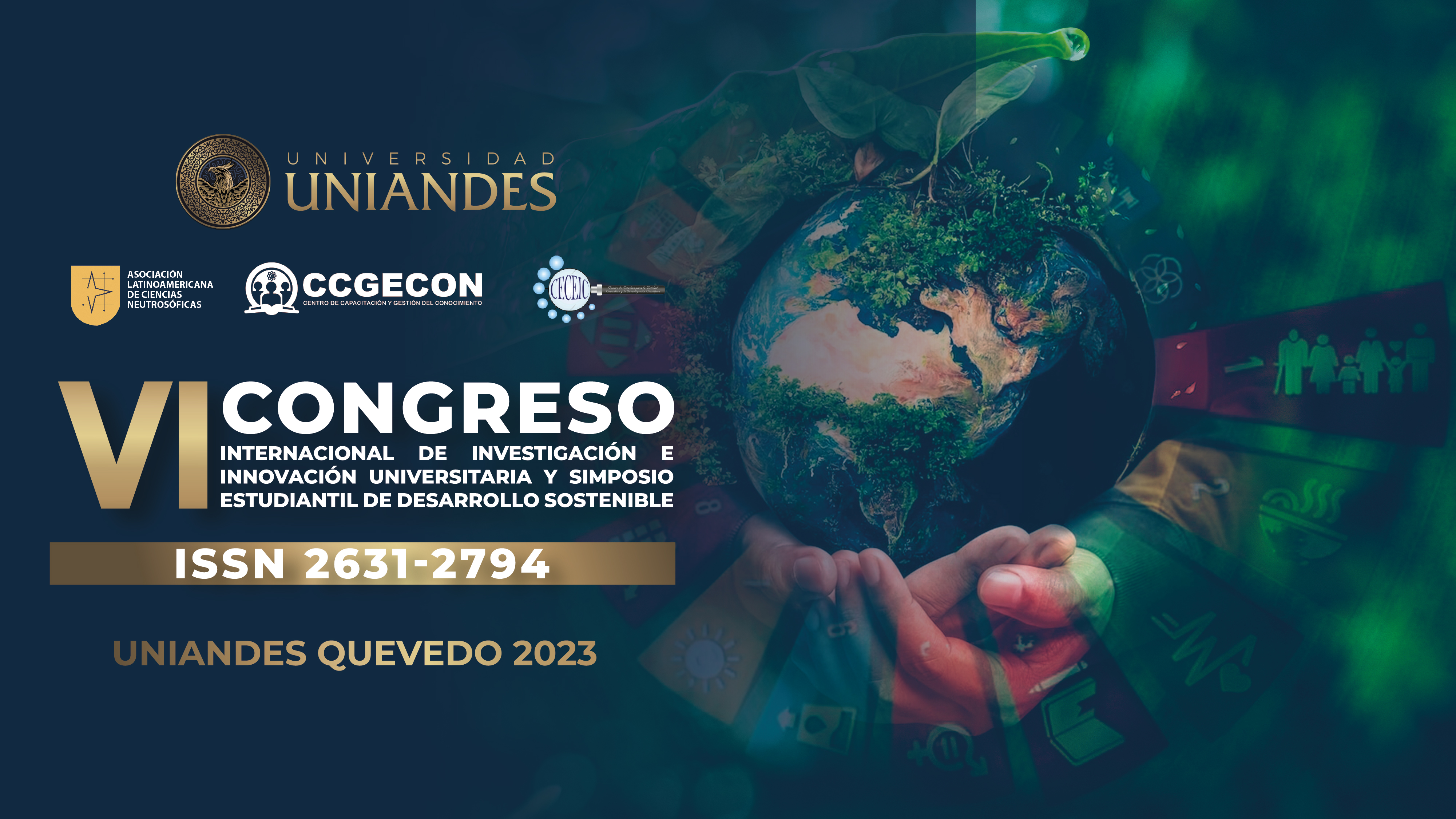 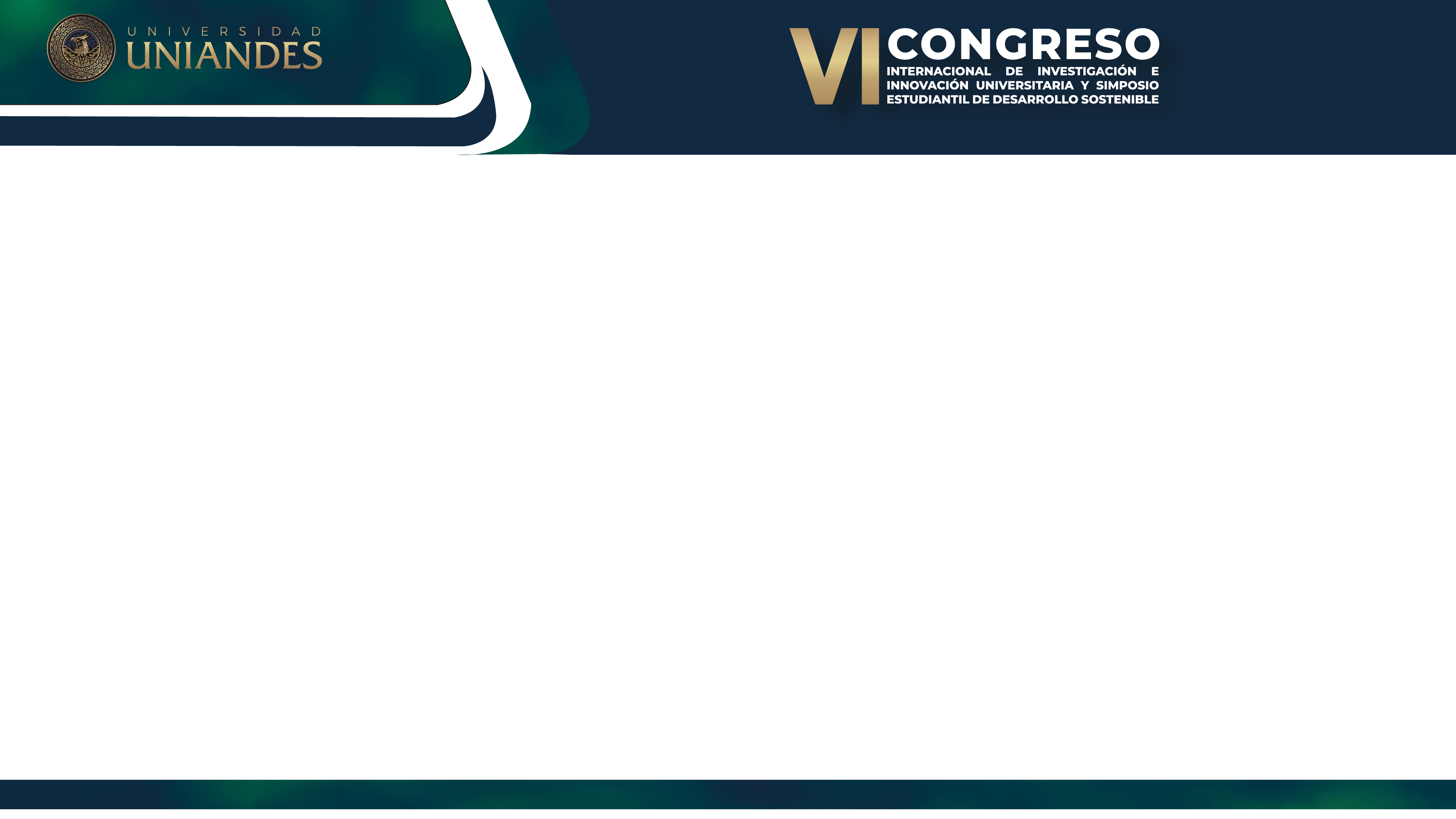 Titulo de la Ponencia
Nombres y apellidos de los autores
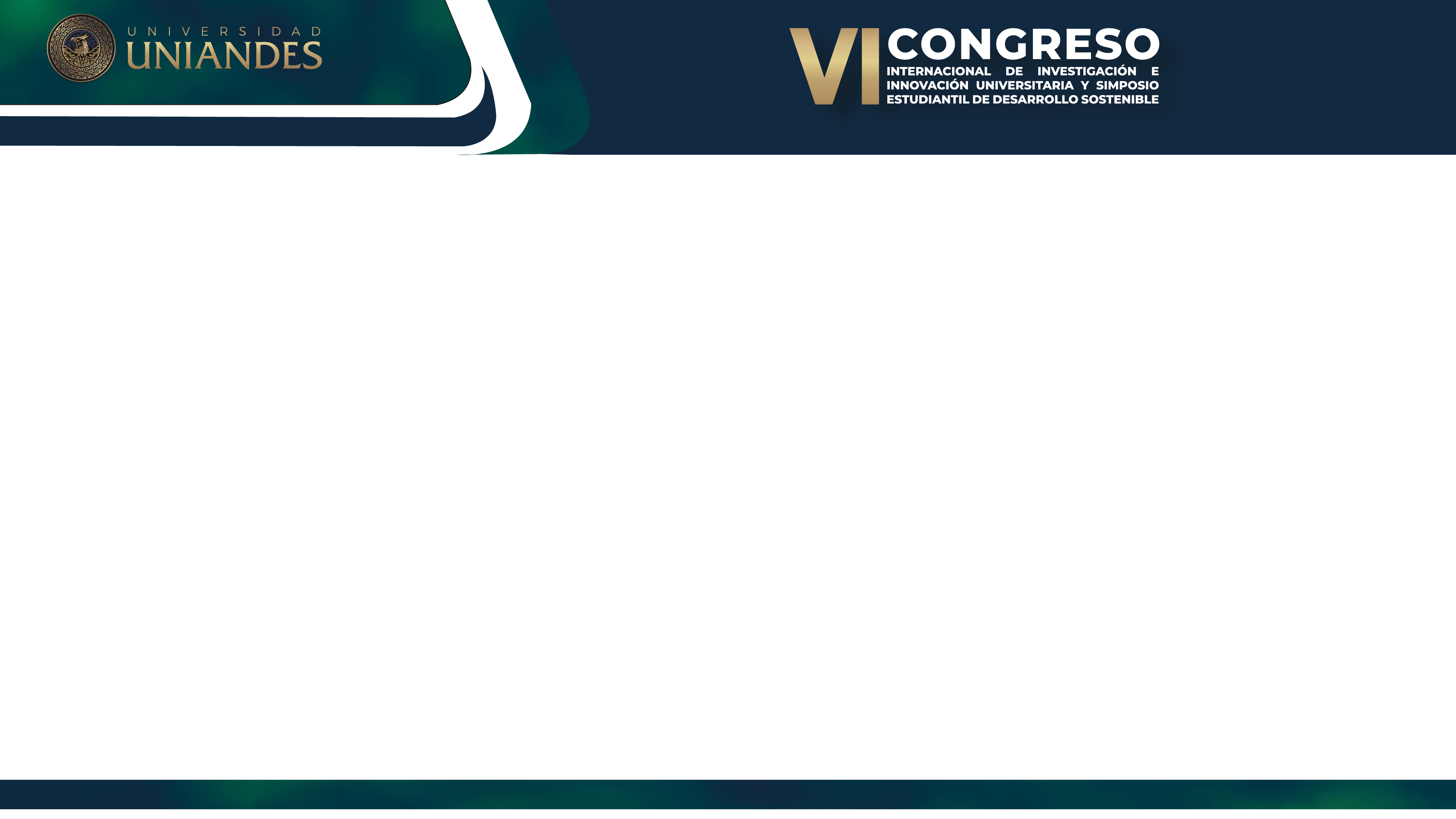 Introducción
Presenta de manera concisa la importancia y propósito del trabajo; su origen y antecedentes teóricos y prácticos, con una contextualización general del tema. Presentándola desde los aspectos generales al especifico.
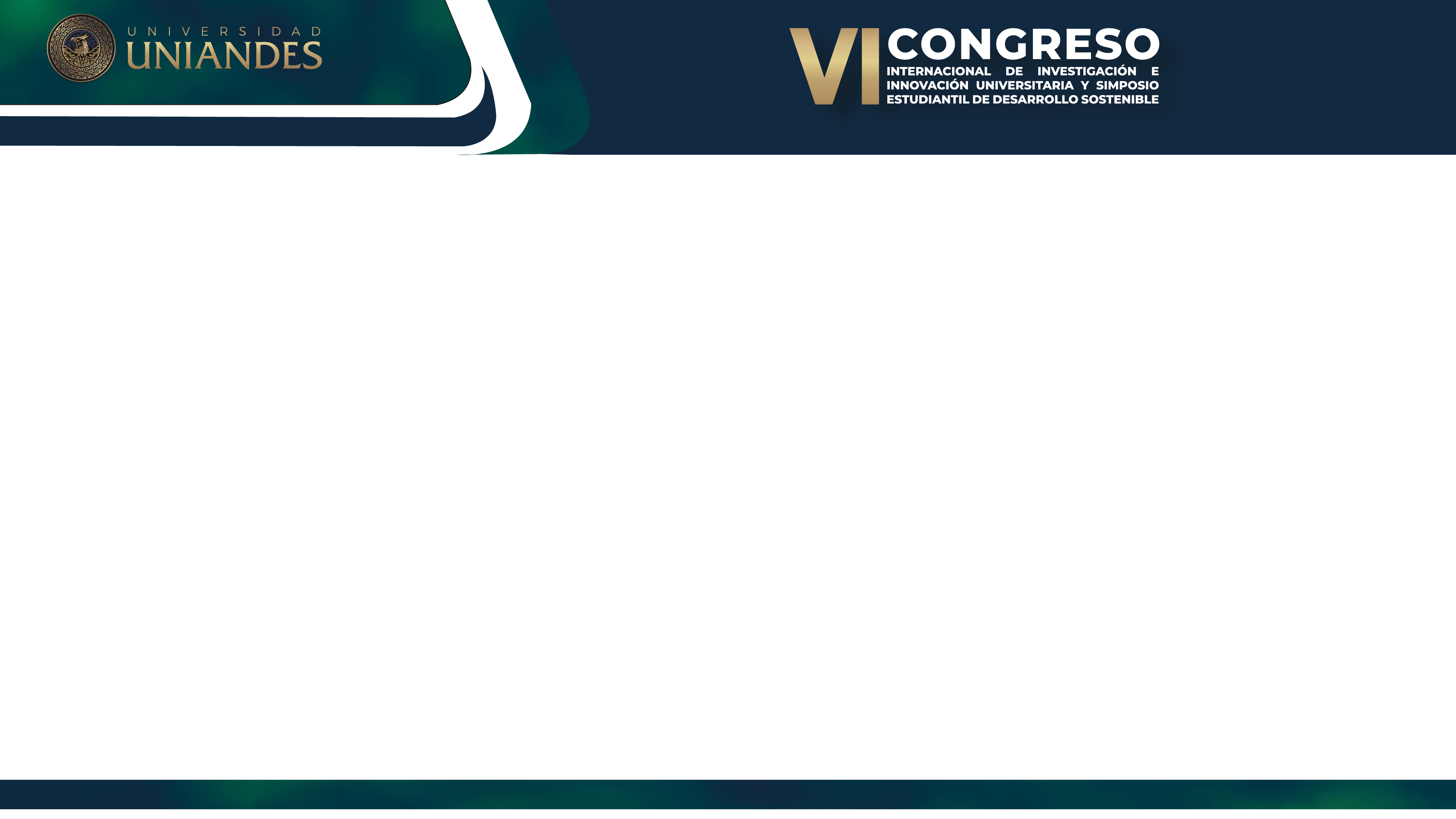 Objetivo General
Objetivos Específicos
Objetivo Específico
Los objetivos de la investigación se formulan para concretar y especificar tareas a realizar por el investigador. Para ello se utilizará una estructura determinada en su elaboración en función de la naturaleza de la investigación en la que se encuadren (descriptivo, correlacional causal) y señalan las variables que intervienen en el trabajo de investigación.
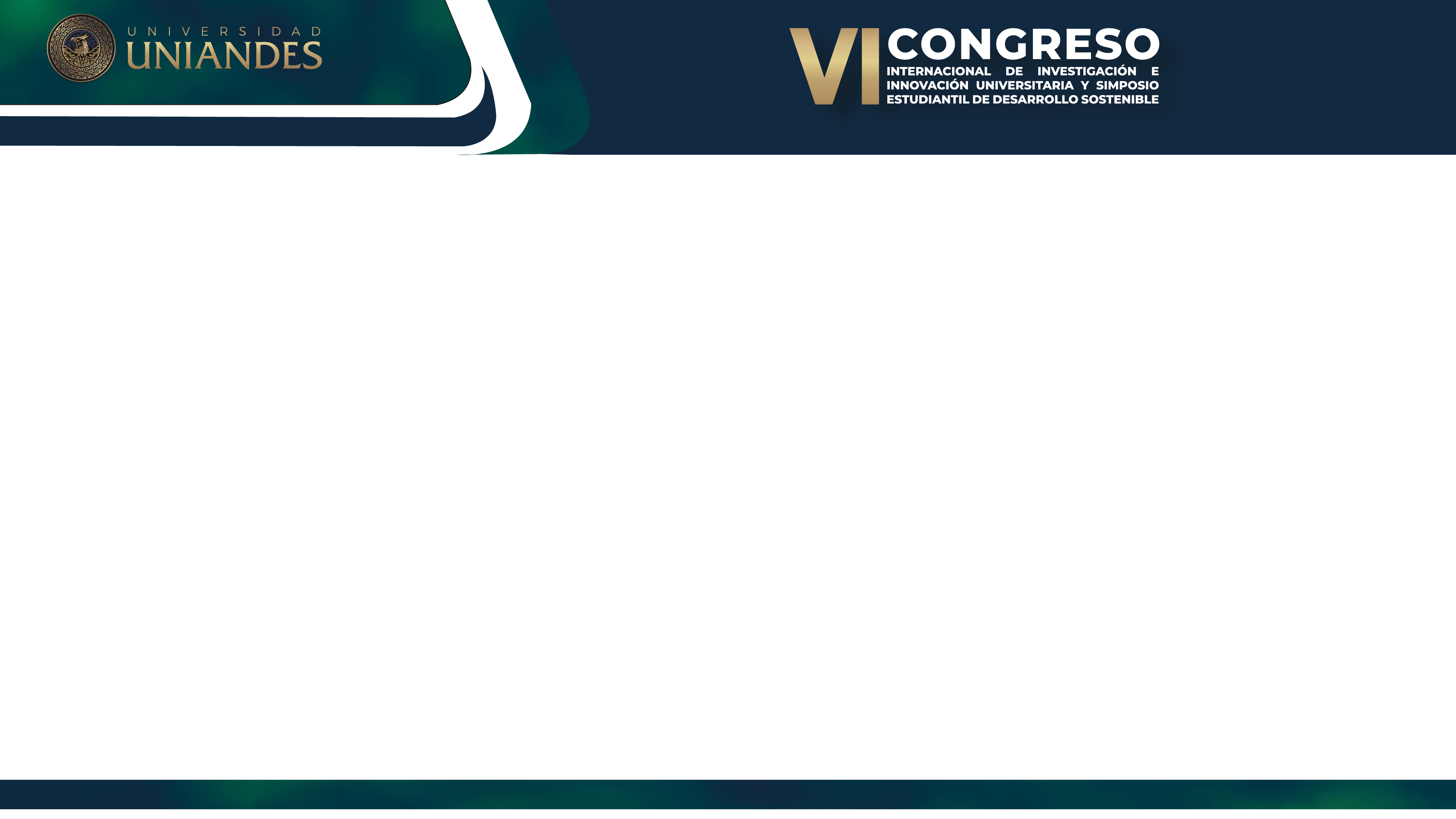 Metodología
Describa aquí la metodología empleada para la investigación, de forma breve, coherente y racional, mostrando los procedimientos y técnicas que aplicó de manera ordenada y sistemática para la realización del estudio
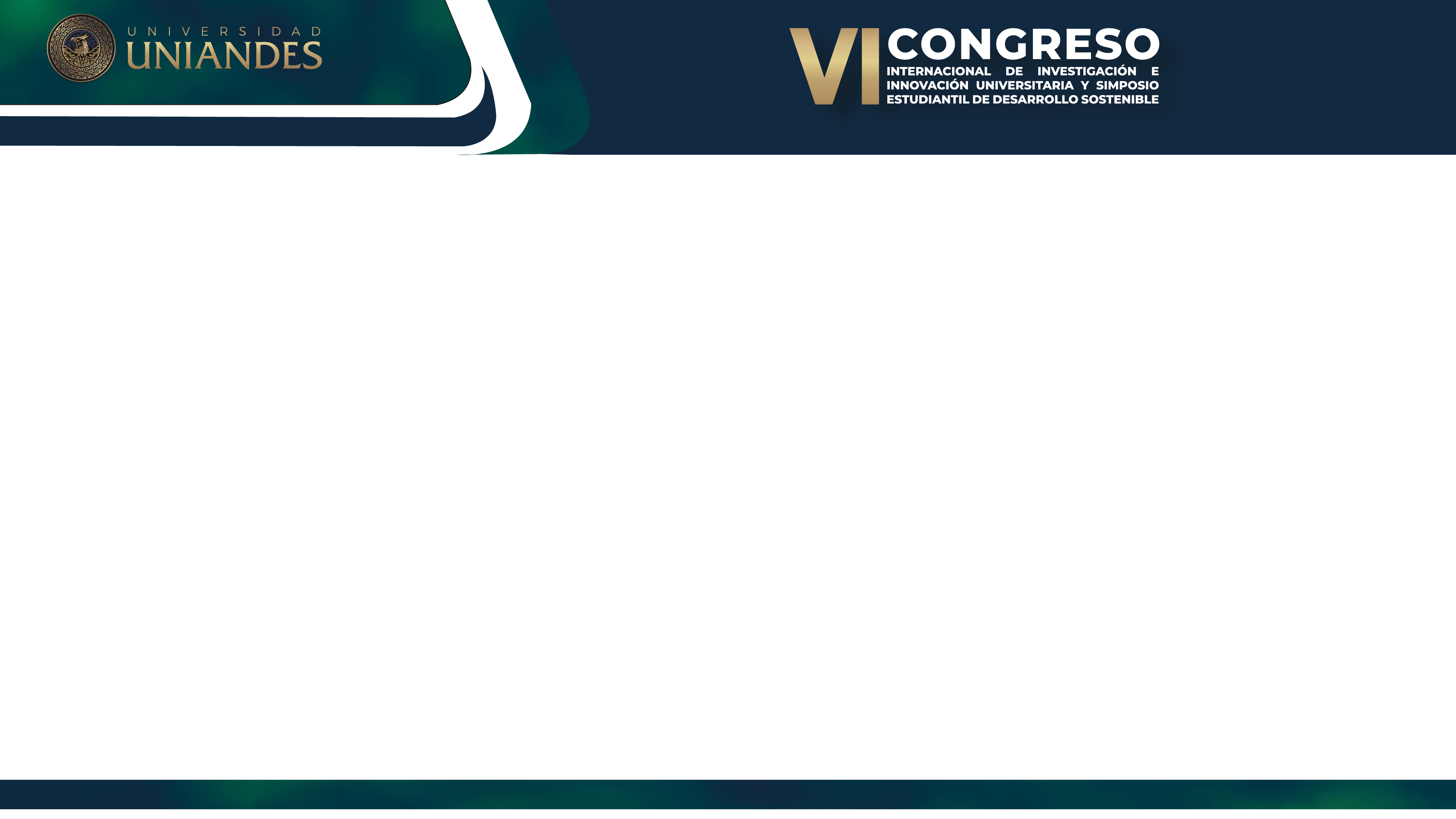 Resultados
Presente los resultados obtenidos (en forma de tablas, figuras, esquemas, diagramas y/o cualquier otra forma que permita la mejor comprensión por parte de la audiencia) de la metodología empleada y que dan respuesta a los objetivos planteados. Presentándolos siguiendo el mismo orden en el que organizó la metodología.
Al mismo tiempo que los presenta, realiza el análisis (de forma verbal o escrita), comparándolos con la literatura científica consultada y que sustenta el trabajo.
Destaque en su presentación cuales son los resultados que de acuerdo a su criterio son los más relevantes de la investigación y que poseen más potencialidad de aplicación para su campo de investigación.
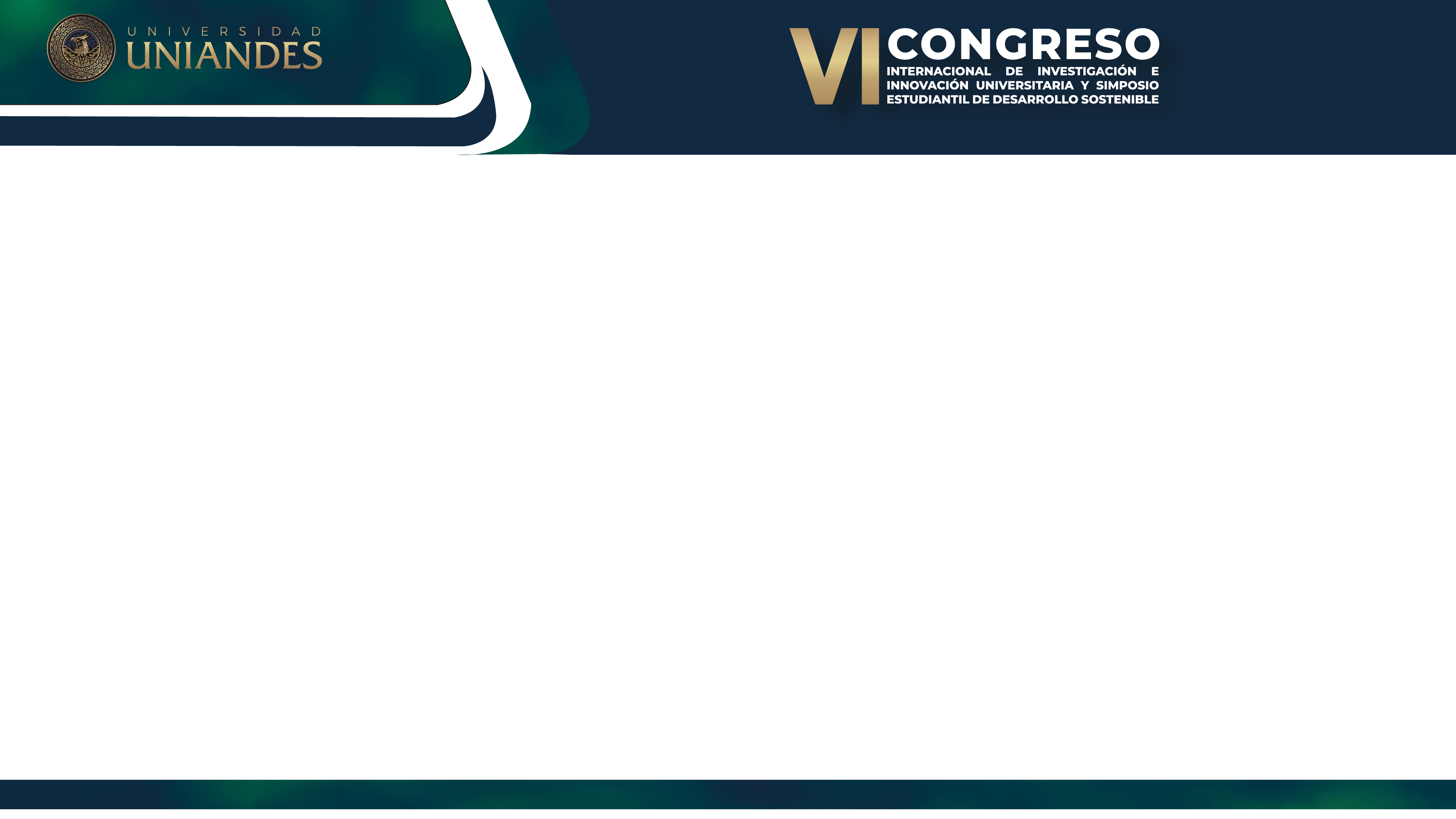 Conclusiones
Enliste las conclusiones de su investigación y que dan respuesta a los objetivos planteados
Las conclusiones no son para repetir las ideas, sino más bien, es una oportunidad para hacer énfasis en la idea o punto principal de la investigación.
Enfatice la importancia de lo que quiere comprobar
Retome el resultado más importante de forma concisa que dejó la idea principal
motive a continuar pensando sobre el tema
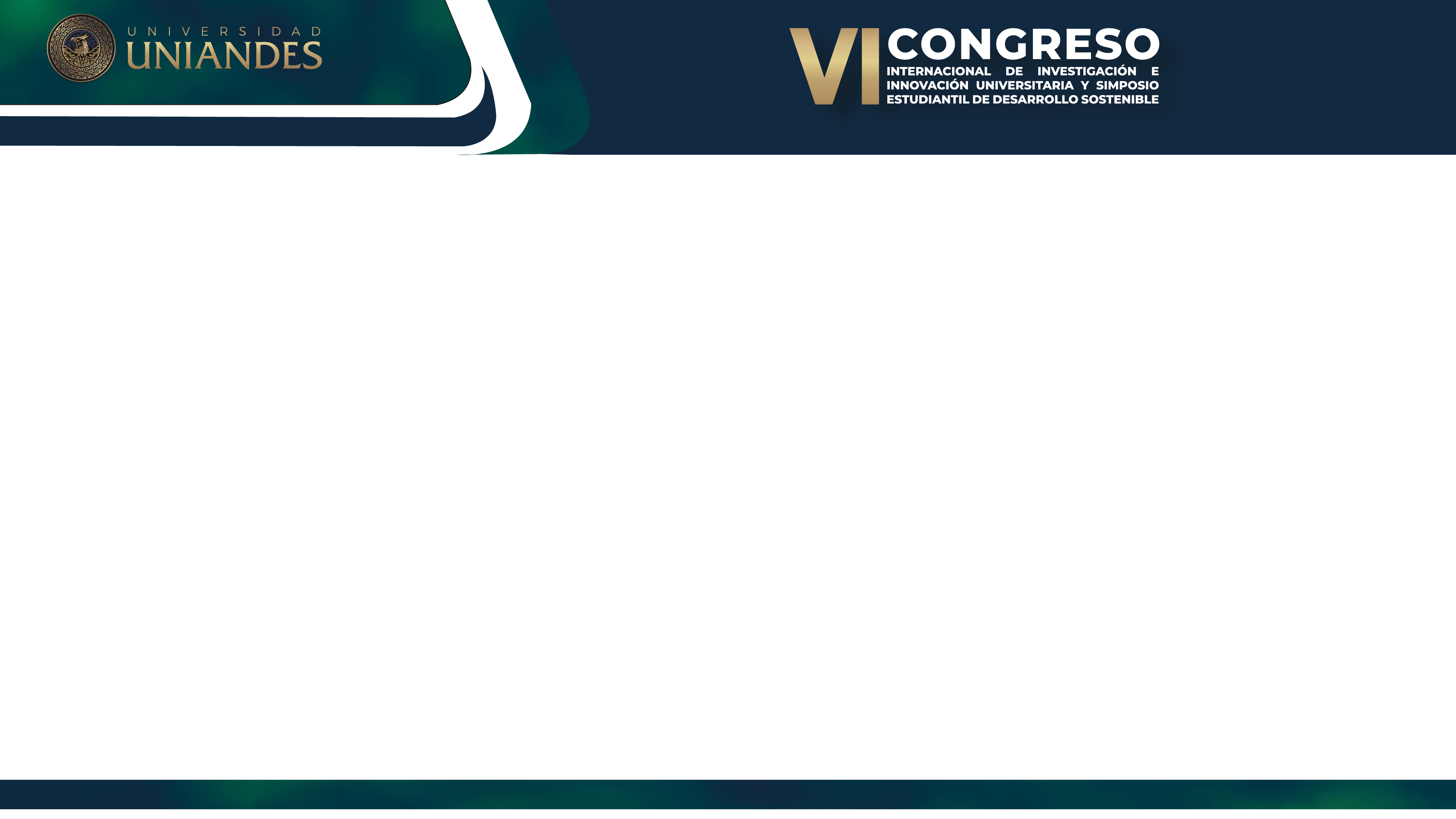 Muchas Gracias
Nombres y apellidos del Expositor
Datos de Contacto:
Correo:
Otro: